Fingerprints
Evidence – Something that helps to explain something else
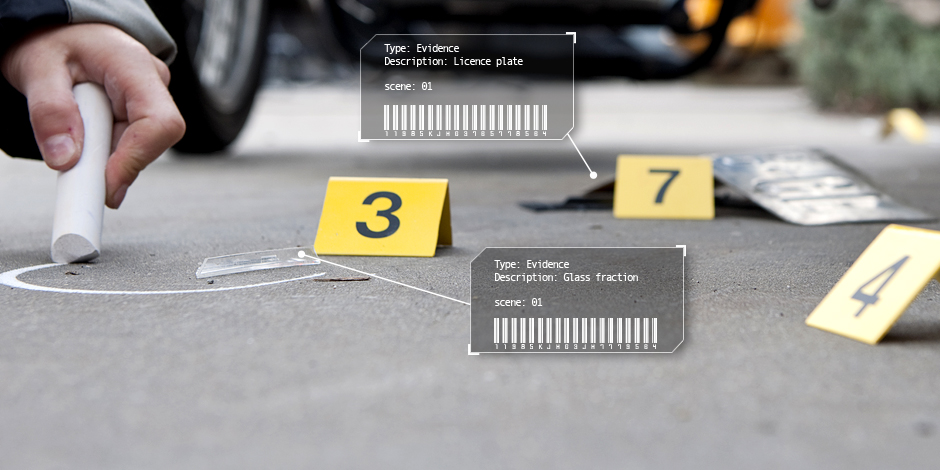 Collecting Evidence:
Why do they wear gloves?
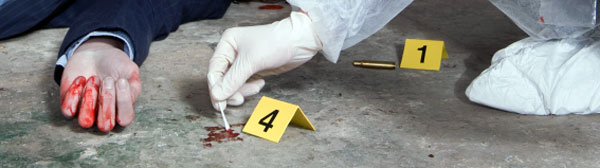 Collecting Evidence:
Types of evidence:
DNA
Fingerprints 
Fibers 
Blood
Documents 
Weapon 
Witness 
Etc.
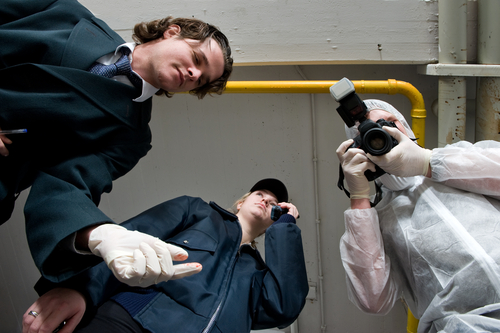 Fingerprints
Every fingerprint is different
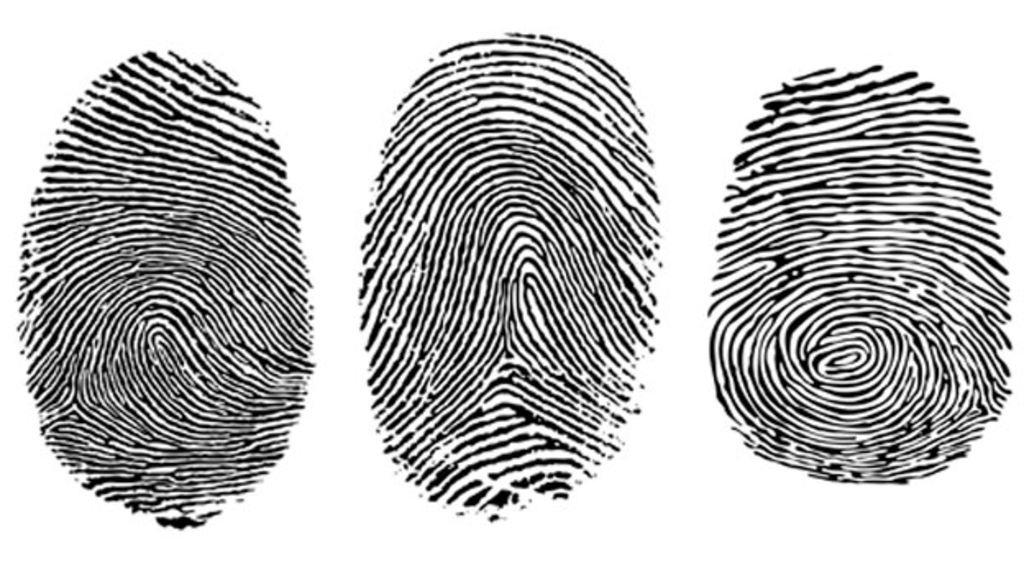 Middle finger
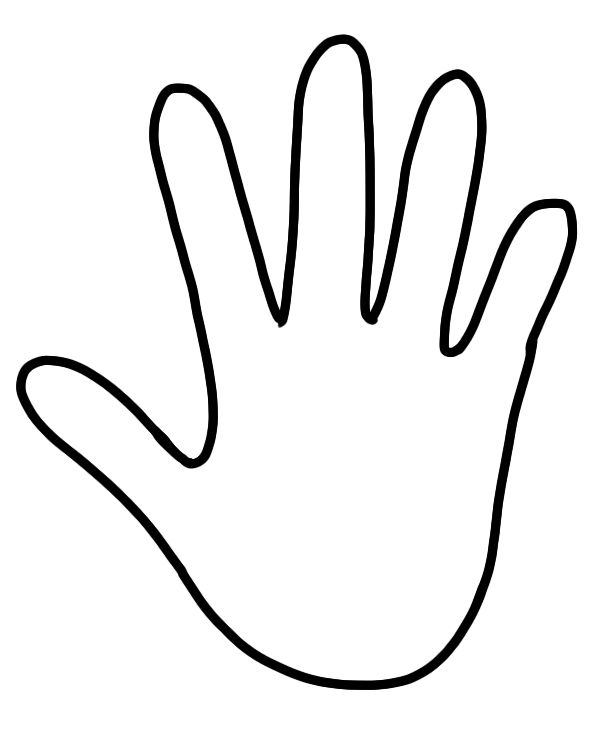 Index (Pointer) finger
Ring finger
Finger Names
Pinky
Thumb
Fingerprints
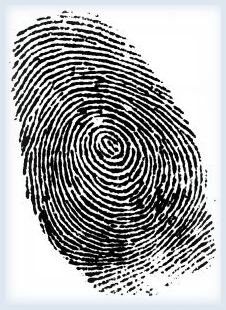 Wash your hands 

Help each other 

Use the ink pad to make your fingerprints 
Touch a scrap paper before putting fingerprints on the worksheet.  

Wash your hands with the wet tissue.
Analyzing Fingerprints
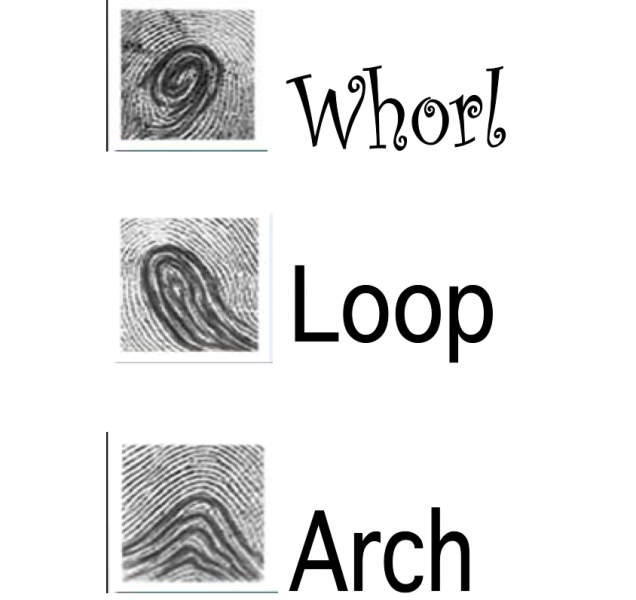 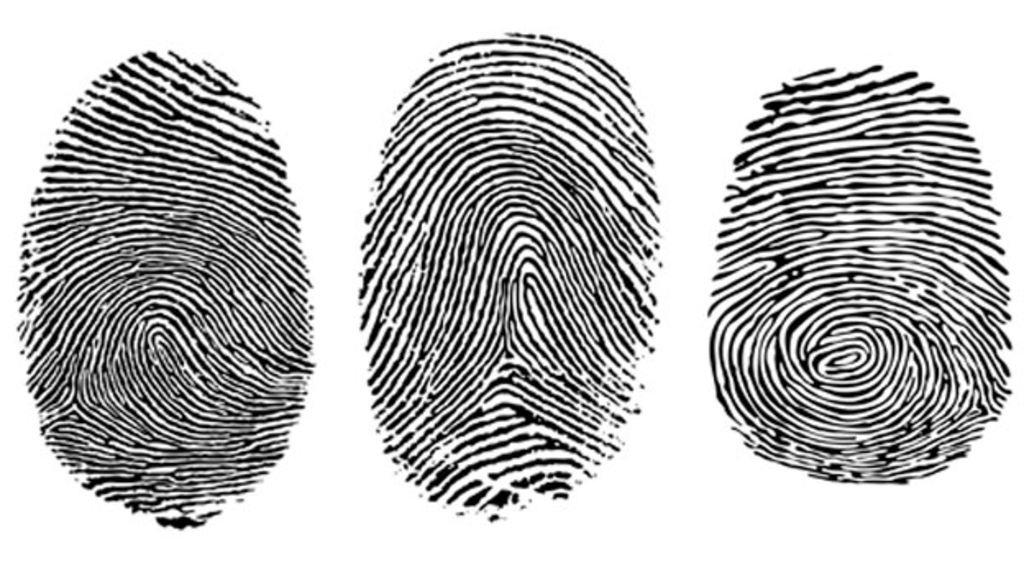 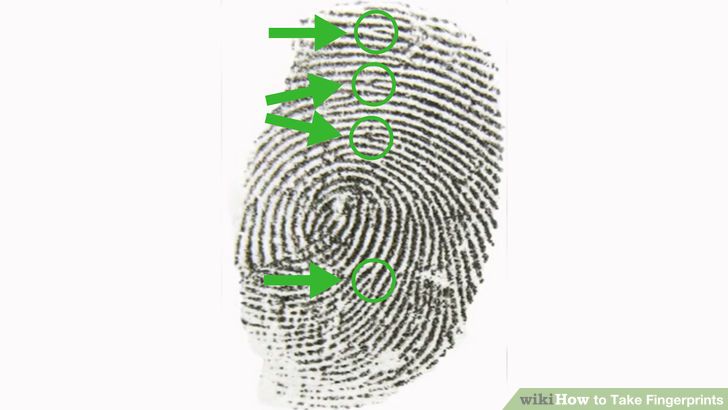 Analyzing Fingerprints
Deltas
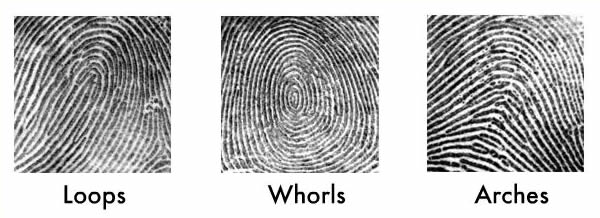 Look at your index fingerprint
Diffuse the Bomb
http://www.inc.eng.kmutt.ac.th/course/inc551/waterpuzzle.swf
Red Remover
http://www.1001games.com/games/red_remover_blast
Jigsaw Puzzle
http://www.jigsaw.x0.com/index_e.html